Figure 1 Axial non-contrast computed tomographic scan image at the level prior to injection demonstrates the anterior ...
Pain Med, Volume 11, Issue 4, April 2010, Pages 504–511, https://doi.org/10.1111/j.1526-4637.2010.00814.x
The content of this slide may be subject to copyright: please see the slide notes for details.
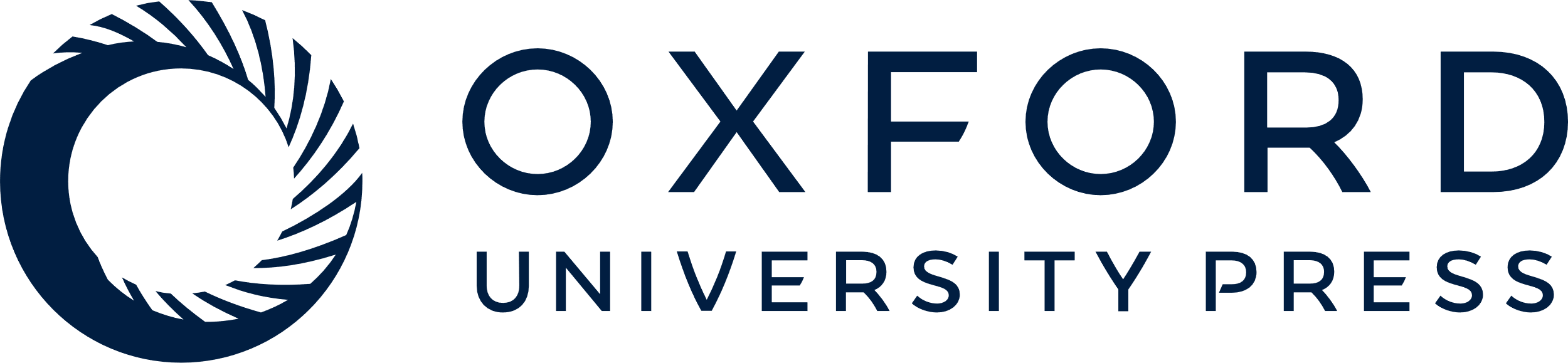 [Speaker Notes: Figure 1 Axial non-contrast computed tomographic scan image at the level prior to injection demonstrates the anterior scalene muscle, the middle–posterior scalene muscle complex, the trachea, the sternocleidomastoid muscle, and the carotid artery. Note on subsequent images, needle insertion into the anterior scalene muscle followed by contrast accumulation, and then spread of contrast after injection of botulinum toxin.


Unless provided in the caption above, the following copyright applies to the content of this slide: Wiley Periodicals, Inc.]